Supplier conference
New technology platforms for fare collection
Jussi Laakso, Area Sales Manager
Nordics & Baltics, INIT GmbH
Handsfree ticketing - background
The base must be ID/account based ticketing system
INIT is leading supplier of account-based ticketing systems world-wide 
INIT has already gained remarkable experience in several projects like
Turku, Finland 
Portland, Oregon, USA 
Honolulu, Hawaii, USA 
Grand Rapids, Michigan, USA 
Birmingham (National Express West Midlands), UK
© 09.09.2016 INIT GmbH
New technology platforms for fare collection
2
Handsfree ticketing - background
Bluetooth and WiFi configured to broadcast cyclic information
MAC addresses
© 09.09.2016 INIT GmbH
New technology platforms for fare collection
3
Handsfree ticketing
A
1
A
2
User account
Payment
5
4
6
7
Services used?Reductions?

Tariff
B
B
B
B
A
3
© 09.09.2016 INIT GmbH
New technology platforms for fare collection
4
[Speaker Notes: Fare calculation in the back-office based on smart phone presence data from the vehicles (e.g. BI-system, statistics, etc.)
only combined smart phone boardings and alightnings considered
Detection and elimination of multiple presences at transit terminals
Detection and elimination of random pass-by vehicles
As a result trip(s) made by the passenger in a certain vehicle
Pricing based on fares in the back-office system]
Handsfree ticketing – Add on‘s
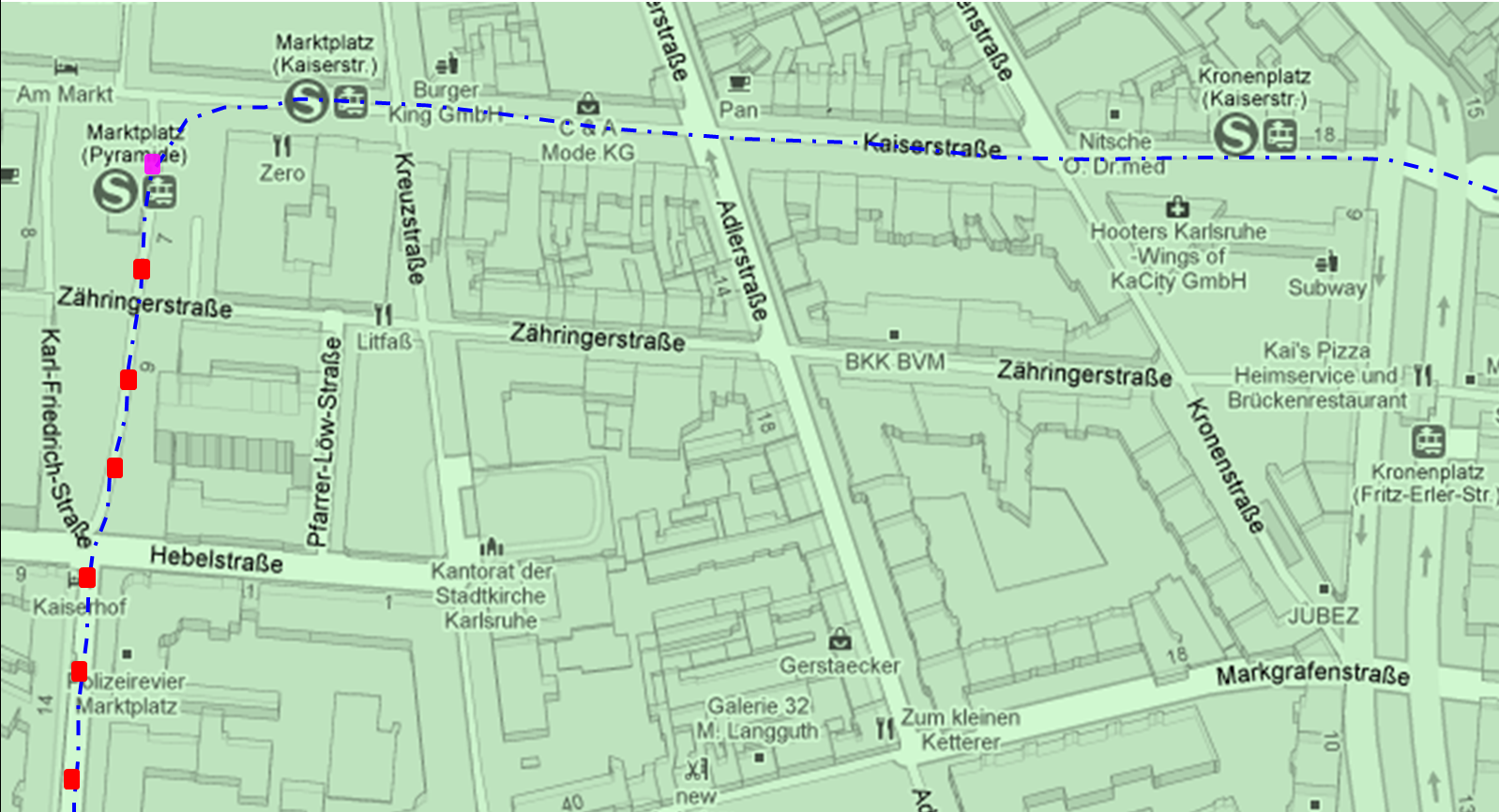 # of passengers
+ journeys
© 09.09.2016 INIT GmbH
New technology platforms for fare collection
5
Handsfree ticketing – open items
Ticket validation
Validation succesful only if the app is active (scenario 1)
Validation succesful only if BT/WiFi is enabled and broadcasting
Access to the BT/WiFi listerner needed
Unique identification of smart phones
Manupulation of MAC address / IMEI number
Cyber attack and fraud protection
© 09.09.2016 INIT GmbH
New technology platforms for fare collection
6
[Speaker Notes: Man-in-the-middle-Attack
Honey-Pot
Fraud protection algorithms]
Future ticketing – projects and research
Aim4it: Guidance of passengers (PRM) using apps and bluetooth
eMobility (Mendel) 
Autonomous city buses
Connected Bus Stops 
Improved prognosis (AI, Max+ algebra, Historical data)
Early warning systems for Security related incidents with AI handling of measures
Standardization work
© 09.09.2016 INIT GmbH
New technology platforms for fare collection
7